Thirteenth Annual REIA/DePaul SummitCyclical vs structural changes in the real estate marketImplications for where the real estate market is heading in 2017 and beyond and the challenges/opportunities aheadSeptember 21, 2017James D. Shilling DePaul University
Professor and George R. Ruff Chair 
    in Real Estate Studies
Thirteenth Annual REIA/DePaul Summit
In the Near Term 
     Higher interest rates could mean trouble for real estate values
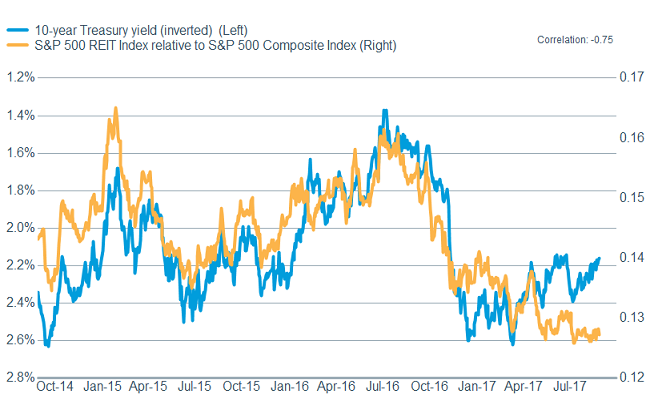 S&P 500 REIT Index relative to S&P 500 Composite Index
10-year Treasury Yield (Inverted), %
Source: Bloomberg, Standard & Poors
Thirteenth Annual REIA/DePaul Summit
In the Near Term 
     Low unemployment could contribute to higher interest rates
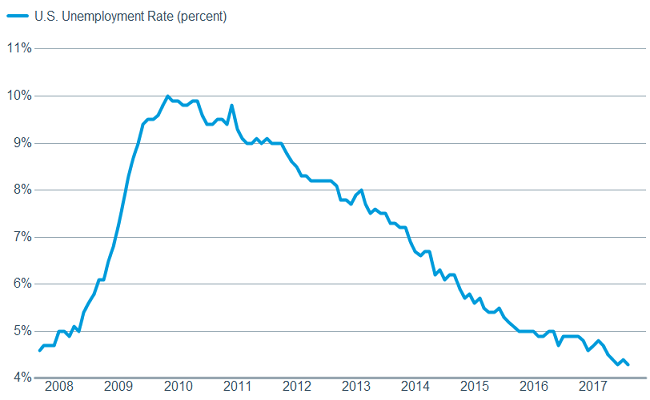 Number of Unemployed as a Percentage of the Labor Force
Source: US Bureau of Labor Statistics
Thirteenth Annual REIA/DePaul Summit
In the Near Term 
     The homeownership rate could move higher
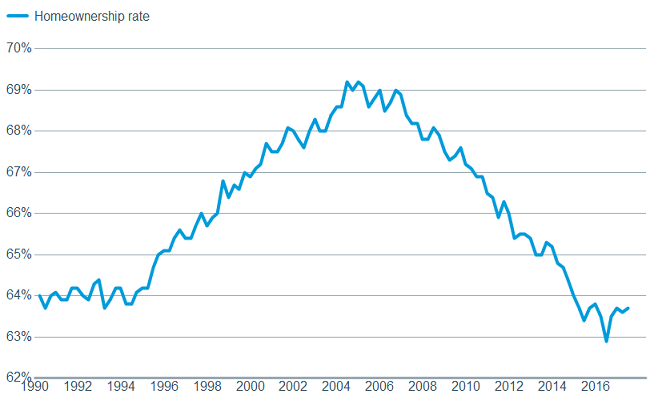 Proportion of Households that is Owner-Occupied, %
Source: US Census Bureau
Thirteenth Annual REIA/DePaul Summit
In the Near Term 
     Lending standards have been getting tighter
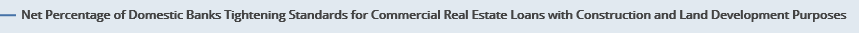 Percentage of Banks Tightening Standards for Commercial Real Estate Loans, %
Source: Board of Governors, Federal Reserve System
Thirteenth Annual REIA/DePaul Summit
Forces Shaping the Outlook in 2017 and Beyond 
     The income inequality challenge: rising income gaps in the 
       US as well as in advanced countries
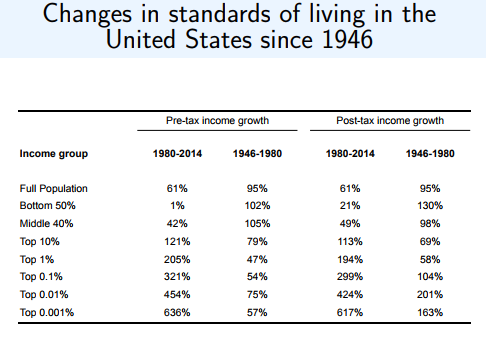 Source: Piketty, Saez, and Zucman (2016)
Thirteenth Annual REIA/DePaul Summit
Forces Shaping the Outlook in 2017 and Beyond
     More upheaval in retail sector is likely
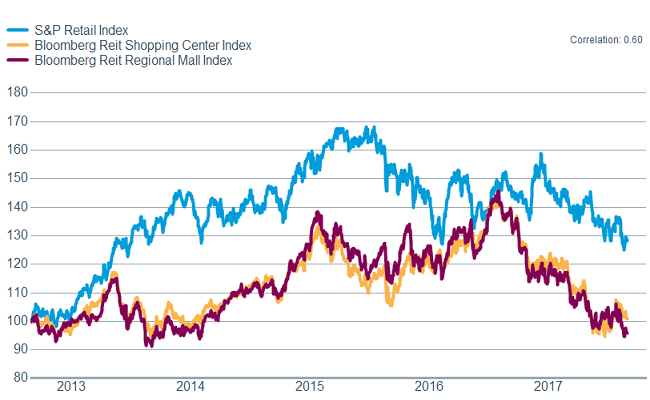 S&P Retail Index and Bloomberg REIT Retail Indices
Source: Bloomberg, Standard & Poors
Thirteenth Annual REIA/DePaul Summit
Four Key Takeaways
Global economic growth in 2017 and beyond will slow (mainly due
     to ageing) and will be increasingly driven by innovation and    
     investment skills.

     Major shifts in the retail sector will likely continue as the sector
     “staggers” towards long-term recovery (including a trend toward
     experiential retail, a shift to “Omni Channel,” a trend toward new
     fulfillment models and new distribution methods, and the
     repositioning of a number of centers as retailers shutter physical
     stores and/or go out of business altogether).

     Rising income gaps in advanced countries will create a strong
     demand for “workforce” housing.  

    Investors need to be prepared for a shifting debt market.  Bank   
    lending standards have been getting tighter.  Most insurance 
    companies have a mechanism that slows down lending as allocations
    are reached.  Such constraints are likely to cause a rise in
    non-bank lenders.